CATERGORIZING LEARNERS WHO HAVE DEAF-BLINDNESS
Susan M. Bashinski
for the 
Kansas Deaf-Blind Project
ETIOLOGIES of DB
In general, children might be at risk for having combined vision and hearing losses, due to a:
hereditary syndrome or disorder
pre-natal condition
post-natal condition
family history
head injury or direct trauma to ear / eye
prematurity
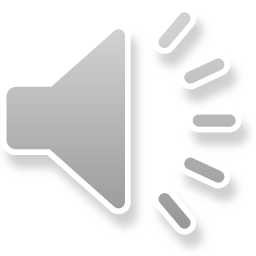 [Speaker Notes: Cut out slides 10-25 totally for a separate webinar. Also, audio starting at 14:25 cut out all words until 38:07]
CATEGORIZIES OF DB
by time(s) of onset of sensory loss
by degrees / types of sensory loss
BOTH—by time(s) of onset and degrees of sensory loss
By far, the best predictor of an individual learner’s needs / skills is the #3 model of categorization.
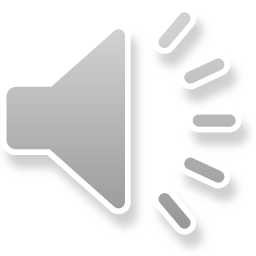 CATEGORY #1 – TIME OF ONSET
#1 - By TIME OF ONSET of sensory loss

congenital – present at birth
adventitious – sometime after birth, due
			  to illness or injury

  Time of onset of loss needs to be considered in regard to both vision and hearing.
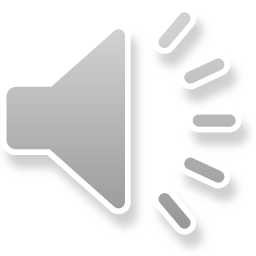 TIME OF ONSET (1 OF 4)
TIME OF ONSET of sensory loss is important because a child, who has experienced:
hearing, might have some recollection of sound / sound properties
vision, might have some residual visual imaging (of boundaries, people)
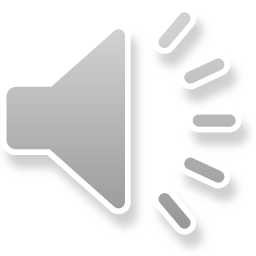 TIME OF ONSET (2 OF 4)
Neuroscience is not currently sophisticated enough to rule out the possible benefit of a child’s having vision or hearing, even if only for a relatively short time after birth…
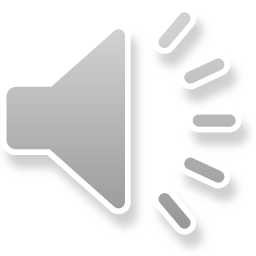 [Speaker Notes: Individualized development of visual and auditory skills]
TIME OF ONSET (3 OF 4)
KEY, in regard to the benefit of early auditory input is whether or not the child had developed language prior to her loss of hearing ability

	(i.e., “pre-lingual” or “post-lingual”
            deafness)
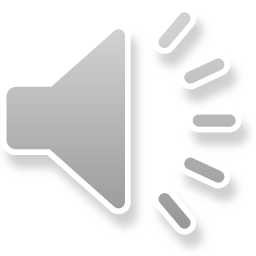 [Speaker Notes: Individualized development of visual and auditory skills]
TIME OF ONSET (4 OF 4)
KEY, in regard to the benefit of early visual input is whether or not the child had developed visual memory prior to her loss of vision
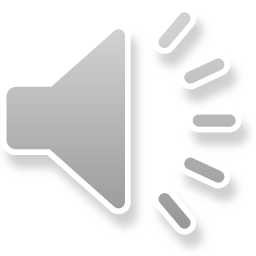 [Speaker Notes: Individualized development of visual and auditory skills

Literature says approximately 3 years; SMB feels this is much younger—perhaps as young as 18 months of age, b/c development of:
Visual searching, due to awareness of the world outside oneselt
Ability to “be vertical”—due to spatial awareness
Relationship info gained through dyadic interaction (i.e., bonding, facial expressions, etc.)]
CATEGORY #2 – DEGREE/TYPES
#2 - By DEGREES/TYPES of sensory loss

partial - some functional skills remain 
total - essentially no functionality can
		     be gained through that sensory 
		     channel
	Degree of sensory loss needs to be considered in regard to both vision and hearing.
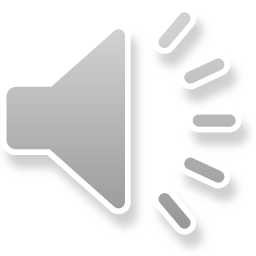 CATEGORY #3 – TIME OF ONSET AND DEGREES/TYPES
#3 - By TIME(S) OF ONSET and
       DEGREES / TYPES of sensory loss

Congenital deafness and blindness
Adventitious deafness and blindness
Congenital deafness and    adventitious blindness
Congenital blindness and    adventitious deafness
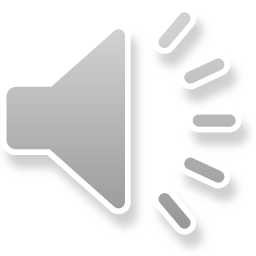 CATEGORIZING DB
Even in this dual model, 
the degrees / types of an
 individual learner’s
 hearing and vision losses 
must be considered individually!
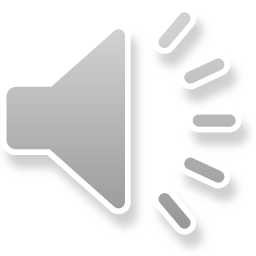 Remember:
Learners who have deaf-blindness are an incredibly heterogeneous group!
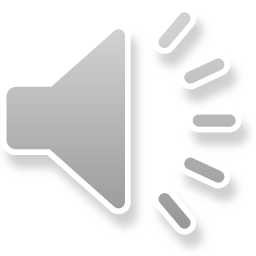 Congenital Deafness and Blindness
Rubella
Cytomegalovirus (CMV)
Toxoplasmosis
Birth Trauma
Toxins (environmental, ingested)
Herpes
Syphilis
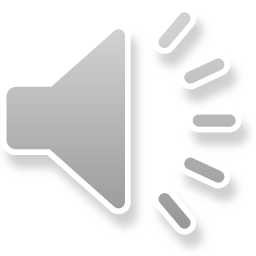 Congenital Deafness and Blindness (cont.)
Prematurity 
  (Retinopathy of Prematurity—ROP)
Cerebral palsy
Leber Syndrome
CHARGE Syndrome
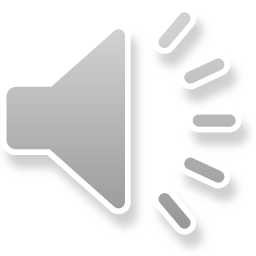 Adventitious Deafness and Blindness
Trauma
Meningitis
Encephalitis
Toxins (environmental, ingested)
Usher Syndrome, Type III
Friedrich’s Ataxia
Neurofibromatosis
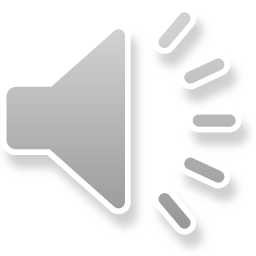 Congenital Deafness – Adventitious Blindness
Shaken Baby Syndrome
Diabetic Retinopathy
Usher Syndrome, Type II
Macular Degeneration (usually older)
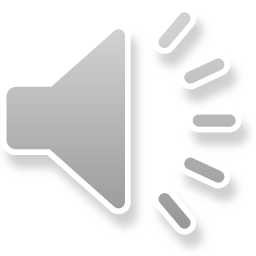 Congenital Blindness - Adventitious Deafness
Trisomy 13
Trauma 
Injury
Meningitis
Encephalitis
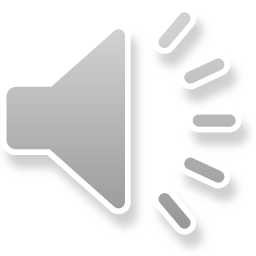 [Speaker Notes: This will end the webinar on Categorizing 
End with audio at]
Credits
Developed by the Distance Mentorship Project at the University of Kansas

Content by:
Susan M. Bashinski
Megan Cote
Rebecca Obold-Geary

2011-2013